Tobacco Use Disorder: Helping Your Patients Extinguish the Fire
Scott A. Fields, Ph.D. 
West Virginia University School of Medicine  
Charleston Division

W. Michael Johnson, M.D. 
Grant Family Medicine Residency
Disclosures
The individuals presenting today have no conflicts of interest to disclose.
Acknowledgment:Dr. Fields is a certified tobacco treatment counselor through the:Nicotine Dependence Education Program – Quarterly Trainings
Goals and Objectives
1) Participants will learn how to assess tobacco use and patient readiness to quit.  
2) Participants will be able to list the tobacco counseling and behavioral strategies (including motivational interviewing) that improve a patient’s odds of quitting. 
3) Participants will increase their understanding of the evidence-based pharmacologic management of tobacco use disorder and the optimal dosing needed for Nicotine Replacement Therapy.
Overview
Tobacco-Related Disorders

Assessment

Treatment

Conclusions
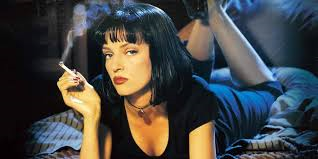 Tobacco Use Disorder
A problematic pattern of tobacco use, leading to clinically significant impairment as manifested by two or more of the following for 12 month period:

1)  Tolerance – More tobacco to get the same effect.  

2)  Withdrawal – Four or more (24 hr): Irritability, frustration or anger; anxiety; concentration problems; increased appetite; restlessness; depressed mood; insomnia.  

American Psychiatric Association,  DSM-5 (2013).
Tobacco Use Disorder
3)  Tobacco is used more and over a longer period of time than intended.  
	
4)  There is a persistent desire to cut down or control   tobacco use.

5)   A great deal of time is spent in activities necessary to attain, or recover from tobacco use.  
		
	e.g., drive 30 miles at 2:00 AM to get cigarettes.
Tobacco Use Disorder
6)   Craving or strong desire  to use tobacco. 

7)   Recurrent use resulting in failure to fulfill       major obligations at home, school, work. 

8) Continued use despite social or interpersonal ramifications of use. 

9) Important activities given up or reduced.
Tobacco Use Disorder
10) Recurrent use in situations where it is hazardous.  

11) Tobacco use continues despite clear knowledge of its harmful effects.  

Specify If:  
In Early Remission – No criteria met for 3 months but less than 12 months. 
In Sustained Remission – No criteria met in 12 months excluding craving.
DSM Tobacco-Related Disorders
Tobacco Use Disorder

Tobacco Withdrawal

Other Tobacco-Induced Disorders

Unspecified Tobacco-Related Disorder
Tobacco Use Disorder
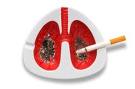 Linked to numerous diseases:

Cardiovascular disease

Lung diseases (COPD)

Cancer

Most preventable cause of death in the US (480,000 deaths per year)

Fiore, et al.  Treating Tobacco Use and Dependence (2008).
US Prevalence
US CDC stats (2016):
About 15% of adults in the US smoke tobacco  (down from over 50% in 1963; 26% in 2001; 21% in 2010).
What major tobacco related event happened in 1963?  
One in five of ALL US deaths tobacco related. 
Two of three smokers die from a tobacco related illness.
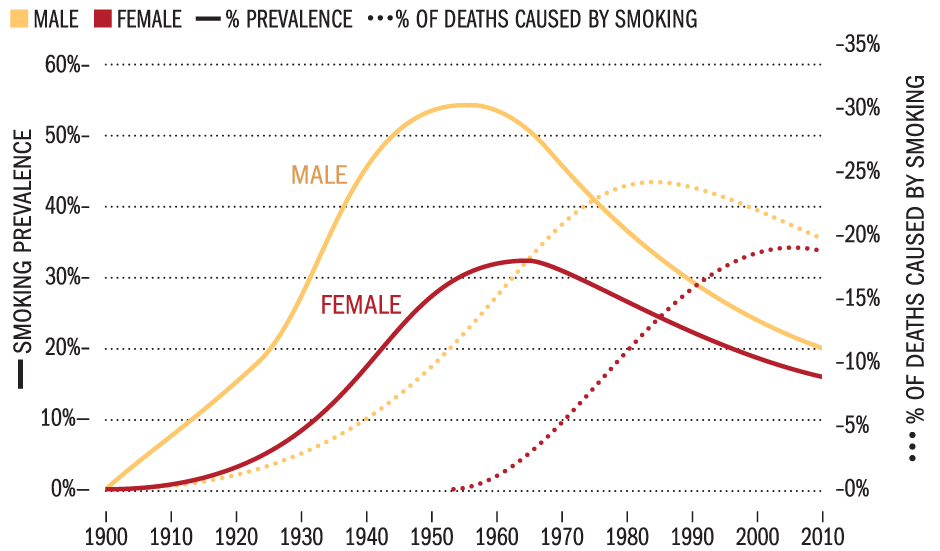 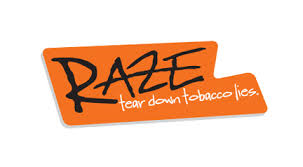 Teen Smoking
Nationwide, 16% of high school students use tobacco habitually (Fairly steady since 2003)
WV – Mild Improvement of late (18.8%)
http://wvmetronews.com/2013/12/02/tobacco-prevention-efforts-working-on-west-virginia-teens/
RAZE – Teens talking with teens about never smoking has helped decrease number of youth who try tobacco: 
2000	26% of teens never tried cigarettes
2013	53% of teens never tried cigarettes
How do we help our patients?
Confluence of circumstances:
The majority of tobacco users want to quit (70%) 

Roughly 40% of smokers made a quit attempt in past year.  

Treatments can increase likelihood of quitting threefold

Practice guidelines indicate that treatment is only offered to about 70% of those who currently use tobacco. (Up drastically from 22% in prior practice guidelines). Areas of improvement: Medicaid, youth  

Fiore, et al.  Treating Tobacco Use and Dependence (2008).
Assessment
Why is treatment sometimes not offered?  

Misconceptions:

Tobacco users do not want to quit.

There are no effective interventions for nicotine dependence.  

If someone wants to quit, they will ask.

Tobacco users get offended when you talk with them about quitting.
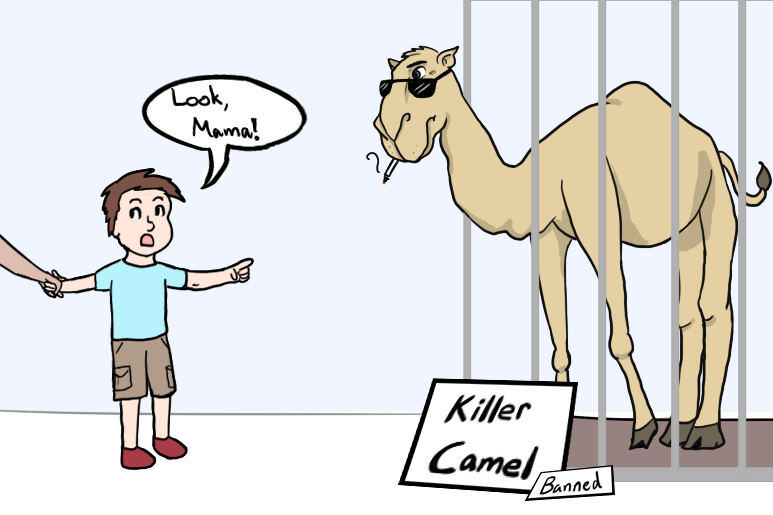 Assessment
A losing battle?  
Just under 7% of people who quit tobacco usage stay quit one year later.  

Many who say they want to quit mean it, but they are ambivalent about tobacco.  

If we help someone quit smoking, there still is about a 75-85% chance they will relapse.

Dale, L. The Hospital Based Interventions (2002).
Assessment
Five A’s
Ask
Advise
Assess
Assist
Arrange



Fiore, et al.  Treating Tobacco Use and Dependence (2000).
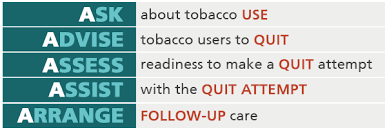 Assessment
ASK
Ask if the patient uses tobacco.

Mental health providers should ask every new patient and then periodically thereafter.

Primary care providers should ask every patient, every visit (part of vital signs). 

A practice wide issue – Clinicians with a screening system for identifying tobacco users are 3 times more likely to help patients with their tobacco use.
Assessment
ADVISE
Advise the patient regarding cutting back/quitting


“Quitting is important to your physical and mental health, especially with your family history of cancer.”
Assessment
ASSESS

Assess the patient’s willingness to quit tobacco. 
Traditional method: “Are you ready to set a quit date?”
Mayo method: Assess Motivation and Confidence 
“On a scale of 1-10, how motivated are you to quit?”  
Use it as conversation starter.  “You say you are a 5, why are you not a 3?”  - Inspires change talk
Same sequence used for Confidence
A yes to the first method, or 7 or higher on both questions of the Mayo method indicates readiness for a quit date.
Assessment
ASSIST
Assist the patient with a quit attempt.

Use the mnemonic STAR
Set quit date (within 1 month)
Tell family and friends about quitting
Anticipate challenges and withdrawal
Remove tobacco products from home, work, car
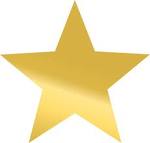 Assessment
ARRANGE 
Arrange for the patient to follow-up
See them next week if possible.  
See them within the month after a quit date to check for relapse or problems with the plan.
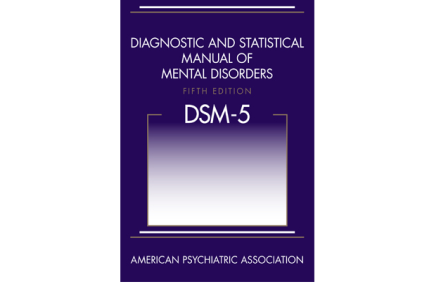 Assessment
ICD diagnosis 
Tobacco Use Disorder (F17.210) 

Tobacco use can be a primary or secondary diagnosis.

If Tobacco Use is the only problem being treated, it is difficult to get insurance to cover sessions for a non-physician providers.
Treatment
Evidence-based treatments
Motivational Interviewing
Behavioral treatment
Pharmacotherapy & Nicotine Replacement Therapy
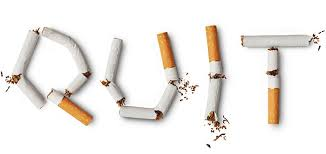 Treatment
Positive Predictors of Abstinence
High motivation
High readiness to change
Moderate to high self efficacy
Supportive social network

Negative Predictors of Abstinence
High nicotine dependence >1ppd
Psych comorbidity and substance use
High reported stress level
Exposure to other smokers
Treatment: Motivational Interviewing
Motivational Interviewing www.motivationalinterview.org

Motivational Interviewing: Preparing People to Change Addictive Behavior – W. Miller and S. Rollnick (1991)

A manner of intervention designed to help patients build commitment and reach decision to change.  

Four principles: Express empathy, develop discrepancy, roll with resistance, support self-efficacy
Treatment: MI
OARS
Open-ended questions  
“What are your concerns about quitting?”
“What could stand in your way?”
Affirmations – genuine compliment
Reflective listening – surface and deep reflections
Double sided reflection – “On one hand…on the other hand…”
Summaries – shows that you have been paying attention and provides a framework.
Treatment: Behavioral
Three types of interventions have been helpful:

Problem solving and skills training

Social support as part of treatment

Social support outside of treatment

Fiore, et al. Treating Tobacco Use and Dependence (2008).
Treatment: Behavioral
Problem Solving
What do you enjoy about smoking?  

It calms me down

I like the taste

It relieves boredom

It’s a break from my routine
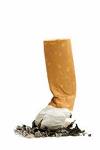 Treatment: Behavioral
List some possible solutions to the problem of tobacco and then help form a plan: 

When I feel anxious, I will:
Take a walk
Get a can of diet soda
Chew some gum (possibly nicotine gum) 
Etc.
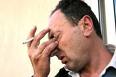 Treatment: Behavioral
Do not forget the problem.  
The problem is the patient is addicted to nicotine and is using it as a tool to relieve stress,  boredom, depression, etc.  

There is NO evidence that tobacco helps, and in fact people who smoke tend to be more anxious.  

Thus, the problem is using an addictive harmful, life threatening substance that is ineffective.

West & Hajek, Am Jrnl Psych 154, (1998)
Treatment: Behavioral
Preparing to Quit 
Set a quit date within the month

DO NOT put yourself in a smoking environment

Change up your routine

Avoid drinking alcohol or using rec. drugs

Start to characterize yourself as a non-smoker

Keep an emergency kit with you (gum, etc)

Get all tobacco products out of home
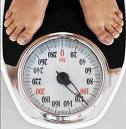 Treatment: Behavioral
Skills training (other issues)
Weight gain – remind those who use tobacco that the average weight gain from quitting is 8 lbs. in the first year (<10).  They would have to gain over 100 lbs. to have similar health risks from tobacco use.  Also gum, lozenges and Bupropion may help negate weight gain.    

On average, it takes five times trying to quit to stay quit.  Even one quit attempt is something to build on!

Clark, M. Weight Concerns in Tobacco Treatment (2002).
Treatment: Behavioral
Social support as part of treatment
 Support groups have proven to be helpful, but do not do as well as individual treatment (Odds Ratio 1.3 vs. 1.7 individual)

Opportunities to help others and feel like one is not alone in their abstinence

Family involvement in treatment is also important

Fiore, et al.  Treating Tobacco Use and Dependence (2000).
Treatment: Behavioral
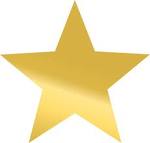 Social support outside treatment
Remember STAR – The T stands for tell family and friends

Family and friends can remind the tobacco user of their commitment to stay quit 

Common precursors to relapse: social settings where alcohol and tobacco are present, stressful situations with family members

Family members can help enforce the NO SMOKING rule in the home and car
Treatment: Pharmacotherapy & NRT
Pharmacotherapy
Varenicline (Chantix) – First line treatment
Best data for cessation; black box warning gone
Bupropion (Wellbutrin; Zyban) – First line treatment
Contraindicated with history of seizures
Good for weight concerns and depressive features

Nortriptyline (Pamelor) – Second line treatment. TCA side effects are concern and lacks FDA approval.
Cheapest of the bunch  
Clonidine (Catapres) – Second line treatment
Good data, but increased likelihood of side effects and rebound blood pressure problems when discontinued
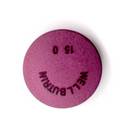 Treatment: Pharmacotherapy & NRTNote: Month of Cigarettes @ 1 ppd: $163 ($5.43 per pack)
Odds Ratios
Product		OR	Range		Cost#
Varenicline		2.6*	1.5 – 3.8  	$382
Clonodine		2.1	1.2 – 3.7		$7
Bupropion 		2.0	1.8 – 2.2		$20
Nortryptiline		1.8	1.3 – 2.6 	$4

Fiore, et al.  Treating Tobacco Use and Dependence (2008).
*Odds for 4 mg = 3.1, 2 mg = 2.1
# Price based on GoodRx
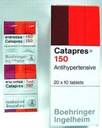 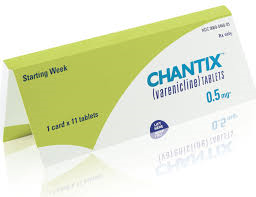 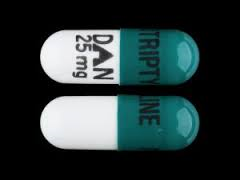 Pharmacotherapy Issues
Varenicline
Start one week prior to quitting
Days 1-3 .5 mg
Days 4-7 .5 mg bid
Total tobacco quit day on day 8
Day 8 - end of treatment 1 mg bid
Take with food and 8-12 oz water
Nausea – most common, can be mitigated with drinking water and a eating banana
Treat for 3-6 months
Pharmacotherapy Issues
Bupropion
Start one week prior to quitting
Days 1-3 150 mg 
Days 4-7 150 mg bid
Total tobacco quit day on day 8
Day 8- end of treatment stay on 150 mg bid
Treat for up to 12 months
No need to taper when quitting
Avoid with patients who have hepatic issues; seizures
What is Chan-Ban?
Would you ever combine Chantix and Zyban?  
In heavy smokers (> than 1ppd), there is evidence to support the use of both together.  
In Mayo study, “Chan-Ban” quit rates were higher at 12, 26 and 52 week follow ups as compared to Chantix plus placebo.
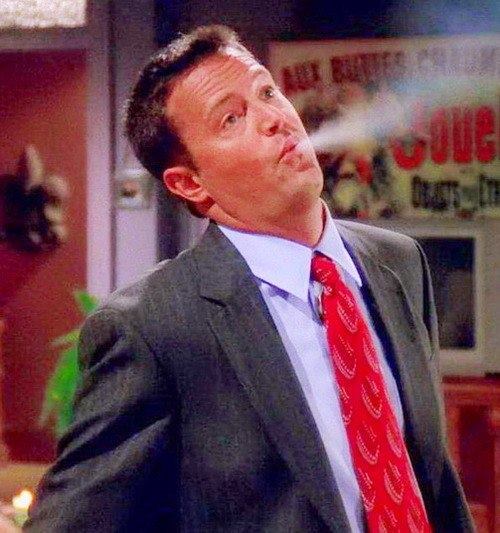 Treatment: Pharmacotherapy & NRT
Nicotine Replacement Therapy
Works for many people trying to quit tobacco.  

Those who smoke less than 10 cigarettes per day or who do not smoke within first 30 minutes after awakening may derive less benefit.  

Patch, Gum, Lozenge, Inhaler, Spray
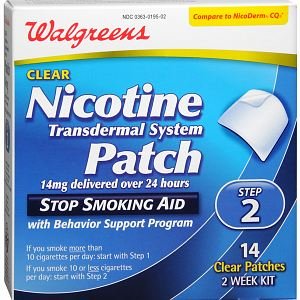 Treatment: Pharmacotherapy & NRT
Odds Ratios
Product			OR	Range	Cost
Nasal Spray			2.3	1.7 – 3.0	$400
Hi Dose Patch			2.3	1.7 – 3.0	$60
LT (14 wk) Gum		2.2 	1.5 – 3.2	$25
Inhaler			2.1	1.5 – 2.9	$398
Lo Dose Patch			1.9	1.7 – 2.3 	$40	
Lozenges			1.5	???	$30

Fiore, et al.  Treating Tobacco Use and Dependence (2008).
Prices from riteaid.com; Goodrx
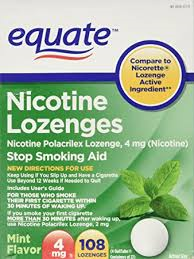 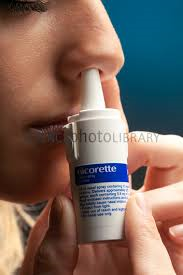 Treatment: NRT
Long term maintenance – 6 months recommended
Spray and Inhaler better mimic smoke tobacco’s mechanism of action, but require script and much more expensive
Combination of therapies is also advantageous. LT patch and gum or spray best (3.6 OR).  Of course, patch and gum more economical.  
Experts recommend individual counseling plus NRT as best practice.
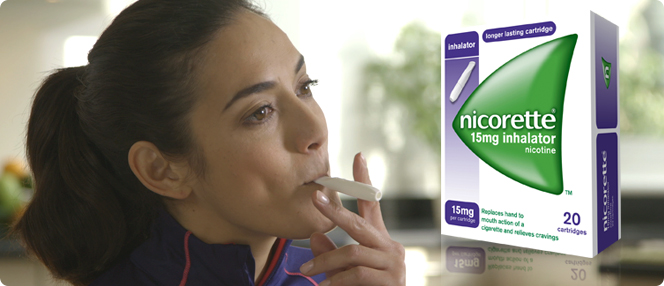 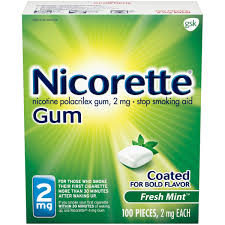 Treatment Tips
Spray – absorbs in the lower nasal mucosa; do not sniff like some other nasal sprays.  
Inhaler – absorbs in lining of the mouth, not necessary to inhale deeply. Requires a lot of repetition.  
Gum – 4 mg for heavy smokers or smokers within 30 minutes of waking up.  2 mg for others.  Chew and park – absorbs like snuff.
Lozenge – Same dosing as gum, same type of absorption.   Do not eat or drink 15 minutes before or during
Treatment Tips – Nicotine Patch
Generally the patch is under-dosed in practice
This contributes to patient notion that it “doesn’t work.”  Does anything work well when it’s not the proper dosage?   
Have patient rotate where they apply patch to decrease skin irritation
Dosing is generally just over 1 mg per 1 cigarette per day (cpd)
Taper dosage after 4-6 weeks tobacco free
Dosing: 	>39 cpd 	42 mg patch
 	21-39 cpd	28-35 mg patch
	10-20 cpd	14-21 mg patch
	< 10 cpd	14 mg patch
Specific Patient Considerations
Pregnant
WV leads the nation in pregnant smoking
5 As; Bupropion
Breastfeeding
NRT; Varenicline; Bupropion
http://www.cdc.gov/mmwr/preview/mmwrhtml
Older patients (65 and up)
Be mindful of other illnesses (e.g. renal)
Elhassan & Chow (2007). Clin Geriatr, 15:38
Off the Beaten Path
Tabex
Reduced cost ($40/month) made with Cytisine (similarities to Varenicline)
Cytisine used in Eastern Europe for tobacco cessation since the 1960s
Similar efficacy to current recommended drugs (Varenicline, Bupropion)

Hajek, McRobbie & Myers (2013). Thorax. 68 (11): 1037–42
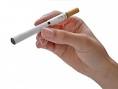 Popular Is Not the Same as Effective: E-cigarettes/Vaping
Battery operated cigarette look alike.  
Supposed to have controlled dosage of nicotine to help wean smokers. FDA says NO
Buyer beware!  Lack of scientific data
Harvard 2015 study – “same cardiovascular risks of a cigarette”
Most made in China with very little oversight.
Impurities and carcinogens in > 50% samples.  
“No nicotine” samples had nicotine in them.
Amounts of nicotine never accurate. 

www.aafp.org
Ecigs
Not FDA Approved
No scientific studies on safety
No scientific studies show that ecigs are effective to help people quit smoking
Wait and see approach – cannot recommend unless there is good evidence
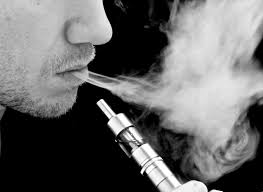 References
American Psychiatric Association (2013).  Diagnostic & Statistical Manual of Mental Disorders, Fifth Edition.  Washington, DC: APA.  
Clark, M.  (2002).  Weight concerns in tobacco treatment.  In Mayo Clinic Nicotine Dependence Seminar: Counselor Training and Program Development Manual.  Rochester, MN: Mayo Foundation.  
Dale, L.  (2002). Bedside interventions: Hospital Services.  In Mayo Clinic Nicotine Dependence Seminar: Counselor Training and Program Development Manual.  Rochester, MN: Mayo Foundation. 
Elhassan, A. & Chow, R. (2007).  Smoking cessation in the elderly. Clin Geriatr, 15:38.
Fiore, M., Bailey, W, Cohen, S., et al.  (2000).  Treating Tobacco Use and Dependence.    Rockville, MD: U.S. Department of Health and Human Services.  Public Health Service. 
Fiore, M., Bailey, W, Cohen, S., et al.  (2008).  Treating Tobacco Use and Dependence.  Practice guideline update.  Rockville, MD: U.S. Department of Health and Human Services.  Public Health Service.  
Hajek, McRobbie and Myers (2013). Efficacy of cytisine in helping smokers quit: systematic review and meta-analysis. Thorax, 68 (11): 1037–42
Miller, W, & Rollnick, S.  (1991).  Motivational Interviewing: Preparing People to Change Addictive Behavior. New York: Guilford Press.
Prochaska, J. & DiClemente, C.  (1992).  Stages of change in the modification of problem behavior.  In M. Hersen, R. Eisler, & P. Miller, Progress in Behavior Modification, 28, Sycamore, IL: Sycamore Publishing Company.  
West, R., & Hajek, P.  (1997).  What happens to anxiety levels on giving up smoking?  American Journal of Psychiatry, 154, 1589-1592.

www.aafp.org; www.cdc.gov;  www.chantix.com;  www.fda.gov;  www.motivationalinterview.org; www.tobaccofreekids.org; www.wvdtp.org; http://www.cdc.gov/mmwr/preview/mmwrhtml